Module 2 : Environnement et outils de travail
Bonnes pratiques, hygiène numérique, organisation avec multiples types de données, … 
Ne rien perdre, pouvoir tout retrouver pour ré-analyser et partager
Environnement complexe
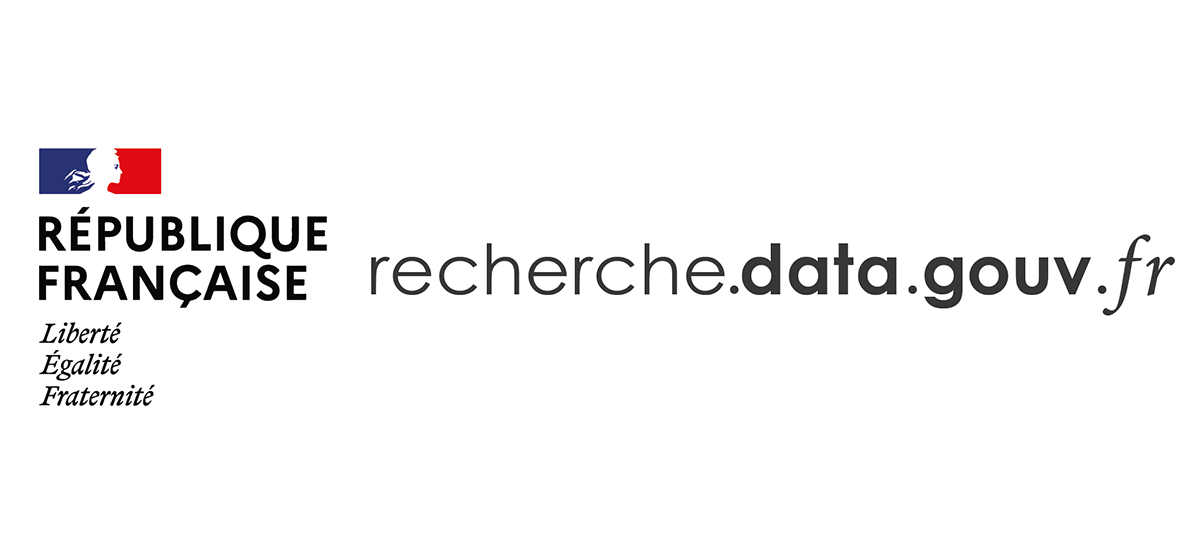 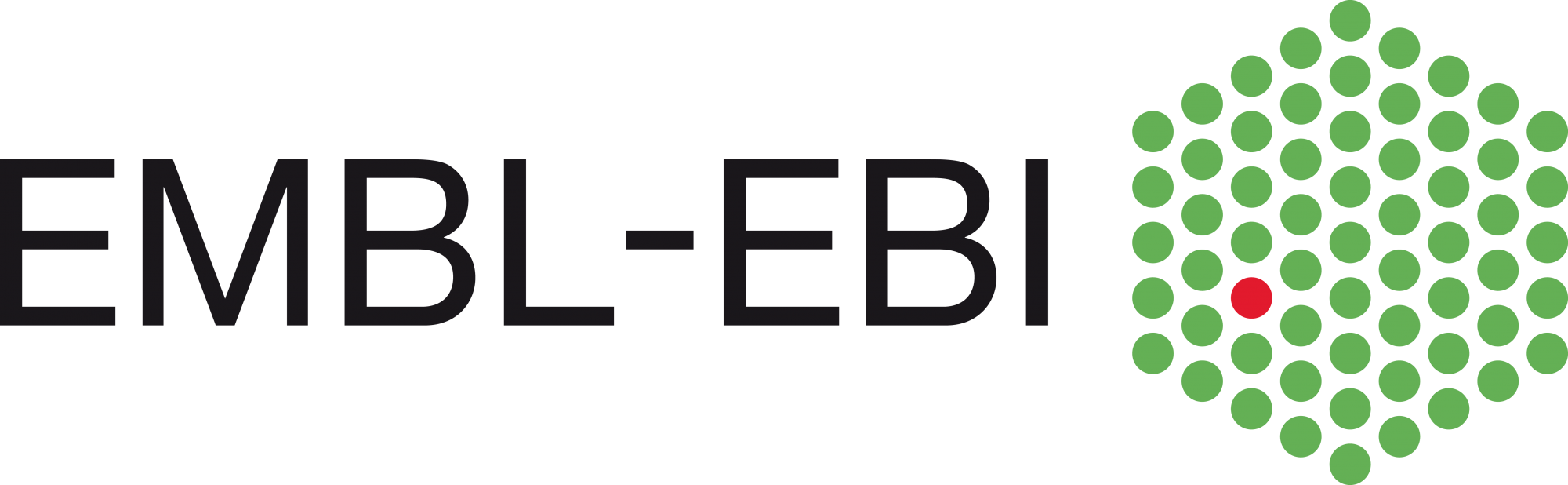 Data Archiving
Data Analysis
Data Acquisition
Phenotyping
Genotyping
Metabolomic
…
Environnement complexe
Chaque type de données 
Sequences
Ressources génétiques (Olga, …)
Phenotypage (Open Silex, fichiers, …)
A ses méthodes de gestions de données
Outils, Standards, …
Mais, partages de pratiques communes
Environnements
Postes de travail
Sécurité des données
…
Organisation globale
Tous types de données confondus
Lien (interoperabilité)
Publications de datasets dans les archives
Data paper pour lier les datasets
La vie des données pendant le projet – Environnement de travail
Environnement de travail sûr (poste de travail + solution de stockage)
Sauvegardes pérennes : stratégie 3-2-1 (3 copies sur 2 systèmes différents et 1 lieu distant)
Environnement et antivirus mis à jour régulièrement
Données chiffrées 
MotS de passe
Des mots de passes différents
Pas forcément complexes mais longs
Mis à jour régulièrement
 Gestionnaire de mot de passe : https://bitwarden.com/
Coffre fort en ligne, opensource et gratuit
Accessible sur toutes les plateformes
Analyse des mots de passes et reporting
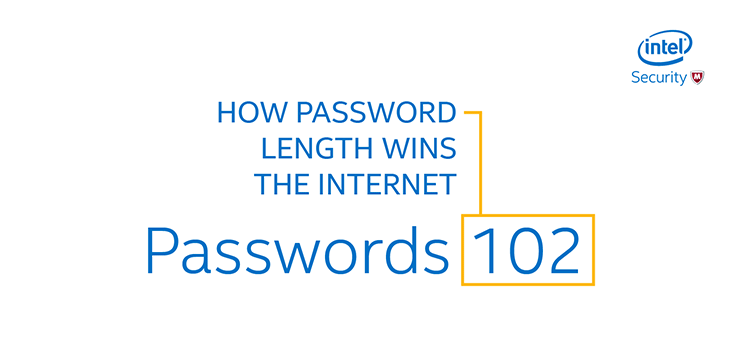 Stocker et sécuriser : quels compromis ?
Comparatif de systèmes de stockage des données
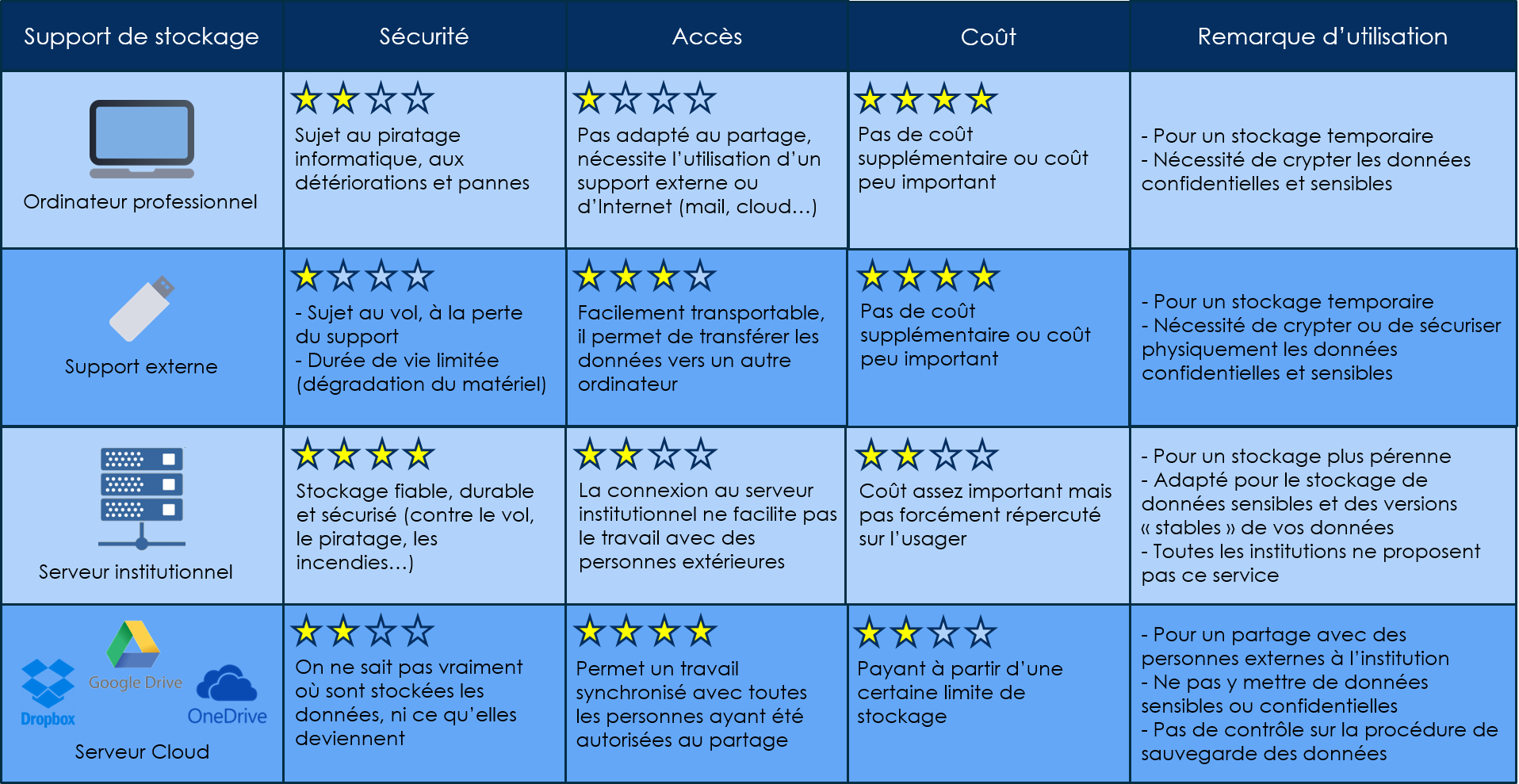 Source
[Speaker Notes: mauvais usage de cryptage !]
Transfert de vos données de recherche
Comment transmettre vos données de recherche ?
Pas adapté
Adapté
Messagerie instantanée
Email
Envoi d’un disque
Dropbox, Drive, etc
Cloud privé
Service d’un consortium
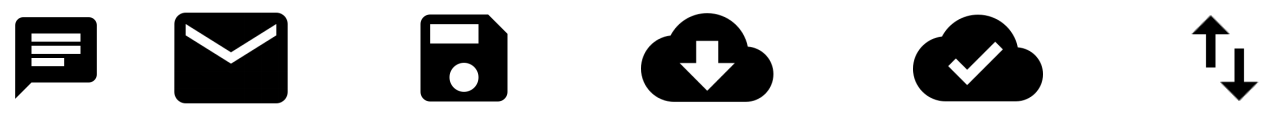 Pas conçu pour le transfert de données
Les communications peuvent être interceptées
Localisation du stockage et durée de rétention inconnues
Risque de perte
Risque d’accès non autorisés
Acceptable si les données sont chiffrées
Optimisé pour le transfert de données scientifiques
Sécurisé
Support gratuit
La vie des données pendant le projet – Gestion des données
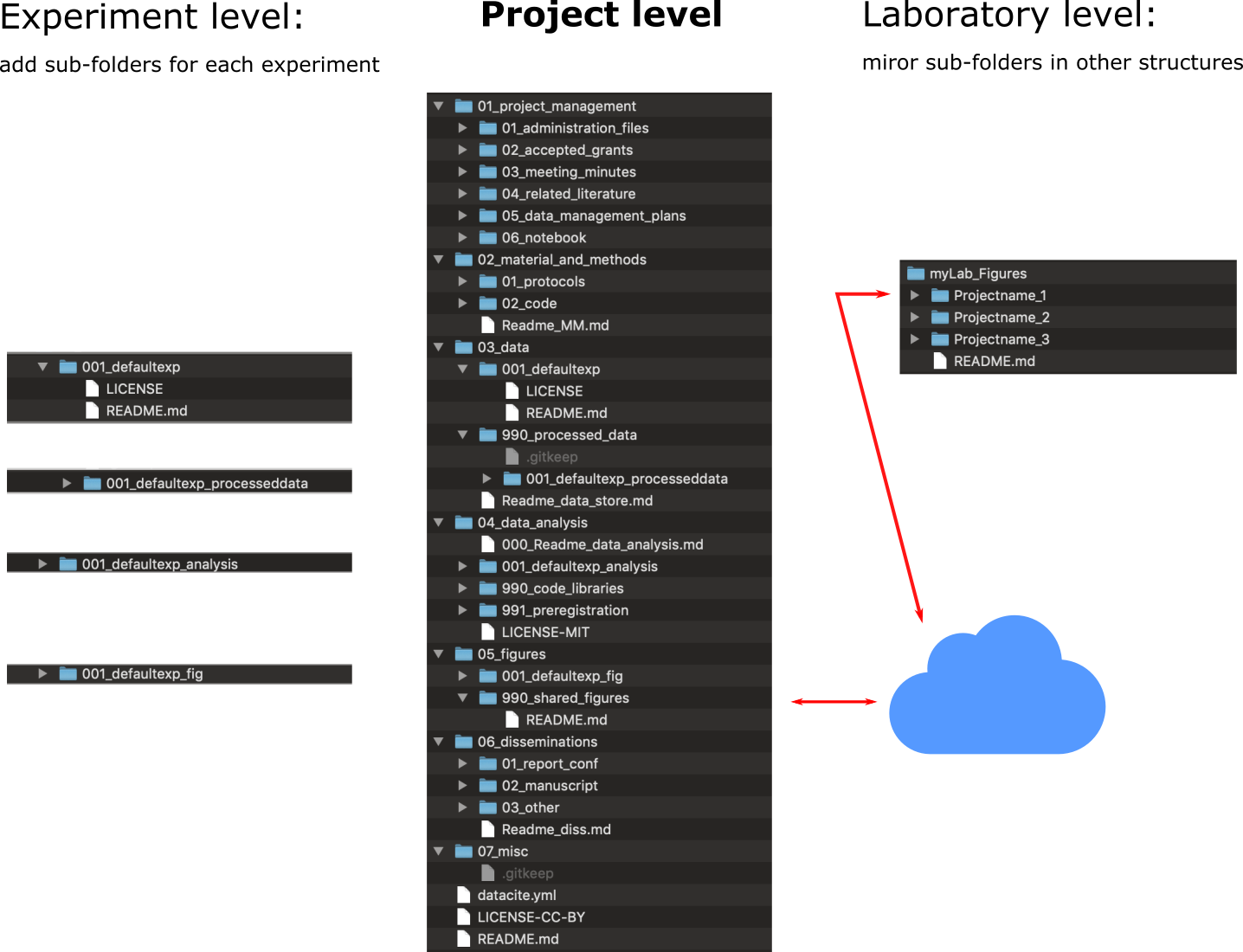 Nommage des fichiers

Format de fichier

Organisation des données
Nommage des fichiers
cenomestpeutetreexplicitemaisprobablementbeaucouptroplongetencorecapourraitetrepirecarilmanqueladateetlalistedetouslesauteurs_vf_2.txt
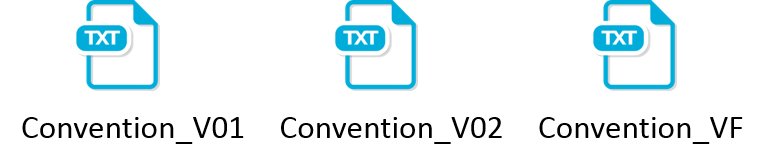 Nom court et explicite


Rangez




Et documentez vos règles  PGD
Pas d’espace, pas de point, ni de caractères spéciaux (&/+>:?%* …)Utiliser des tirets (-) ou underscores (_) pour séparer les éléments




Dates au format ISO AAAAMMJJou AAAA-MM-JJ (année, mois, jour)
Versionnez
GitLAB
Fairdom
…
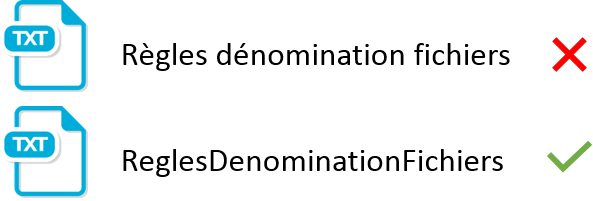 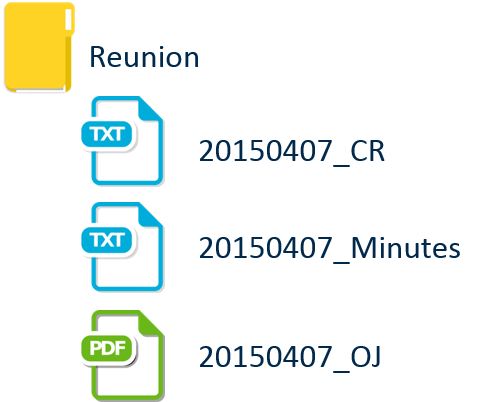 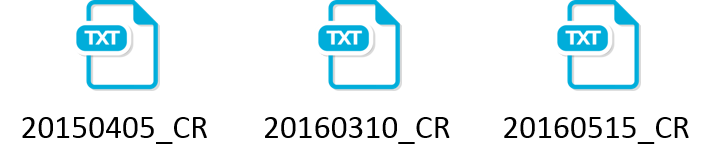 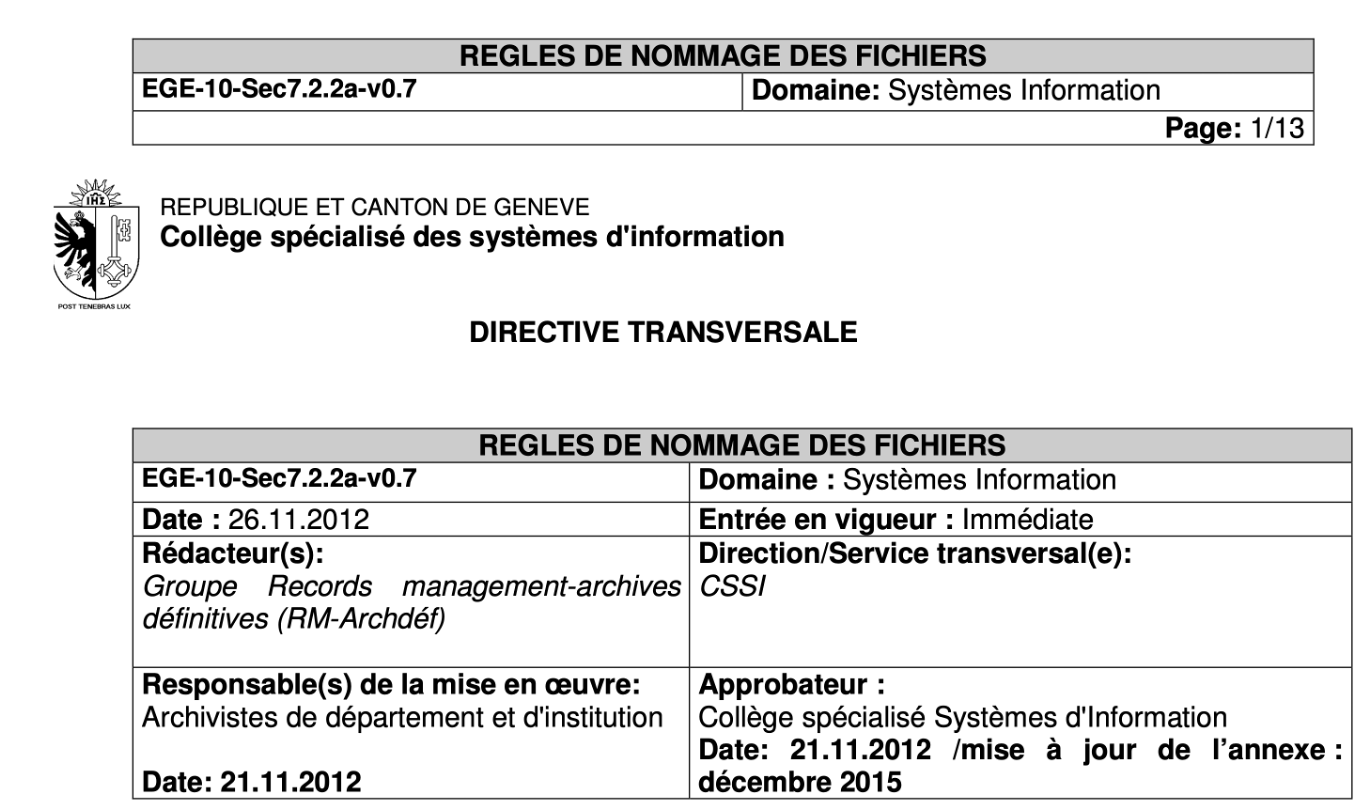 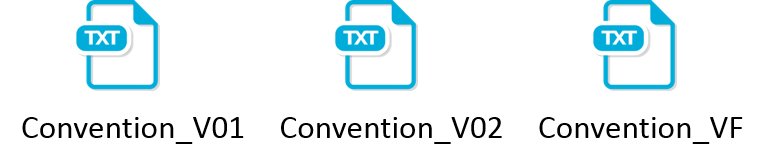 Formats de fichier
Formats ouverts
Définition légale du format ouvert en France (loi no 2004-575 du 21 juin 2004) :
Protocole de communication, d’interconnexion ou d’échange 
Format de données 
interopérable 
Spécifications techniques publiques
Sans restriction d’accès ni de mise en œuvre.
⇒ Format bien documenté et utilisable sans demander d’autorisation
Note : pour que ces organisations non-lucratives puissent perdurer, il est nécessaire et important de contribuer régulièrement
Formats conseillés
https://facile.cines.fr/  service de validation des formats
Format textuel en UTF-8 répond à la majorité des besoins : 
excel → csv
word → txt/md/html
Mais aussi :
zip → tar.gz
images → png/svg
Formats conseillés
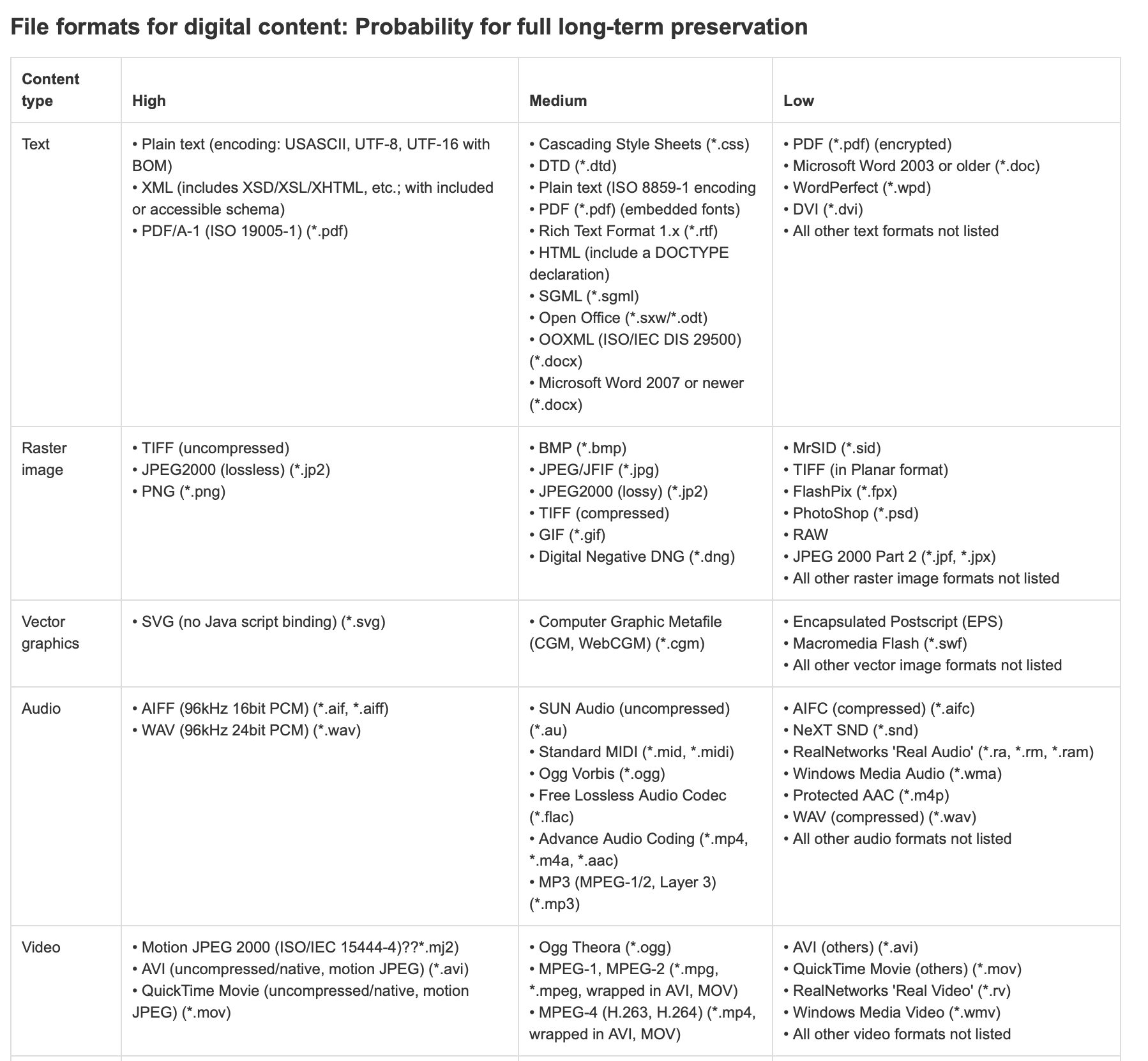 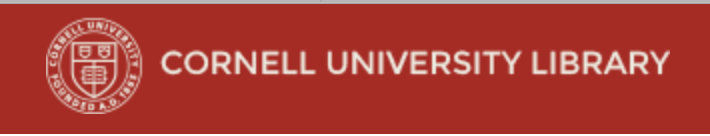 Format texte simple pour les descriptions : Markdown
Langage de balisage léger
Facile à lire et à écrire
Facilement interprétable avec de nombreux éditeurs
Peut être lu en l'état sans donner l’impression d'avoir été balisé ou formaté par des instructions particulières
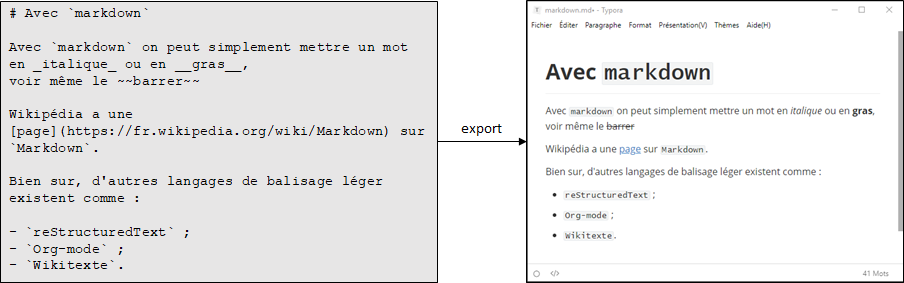 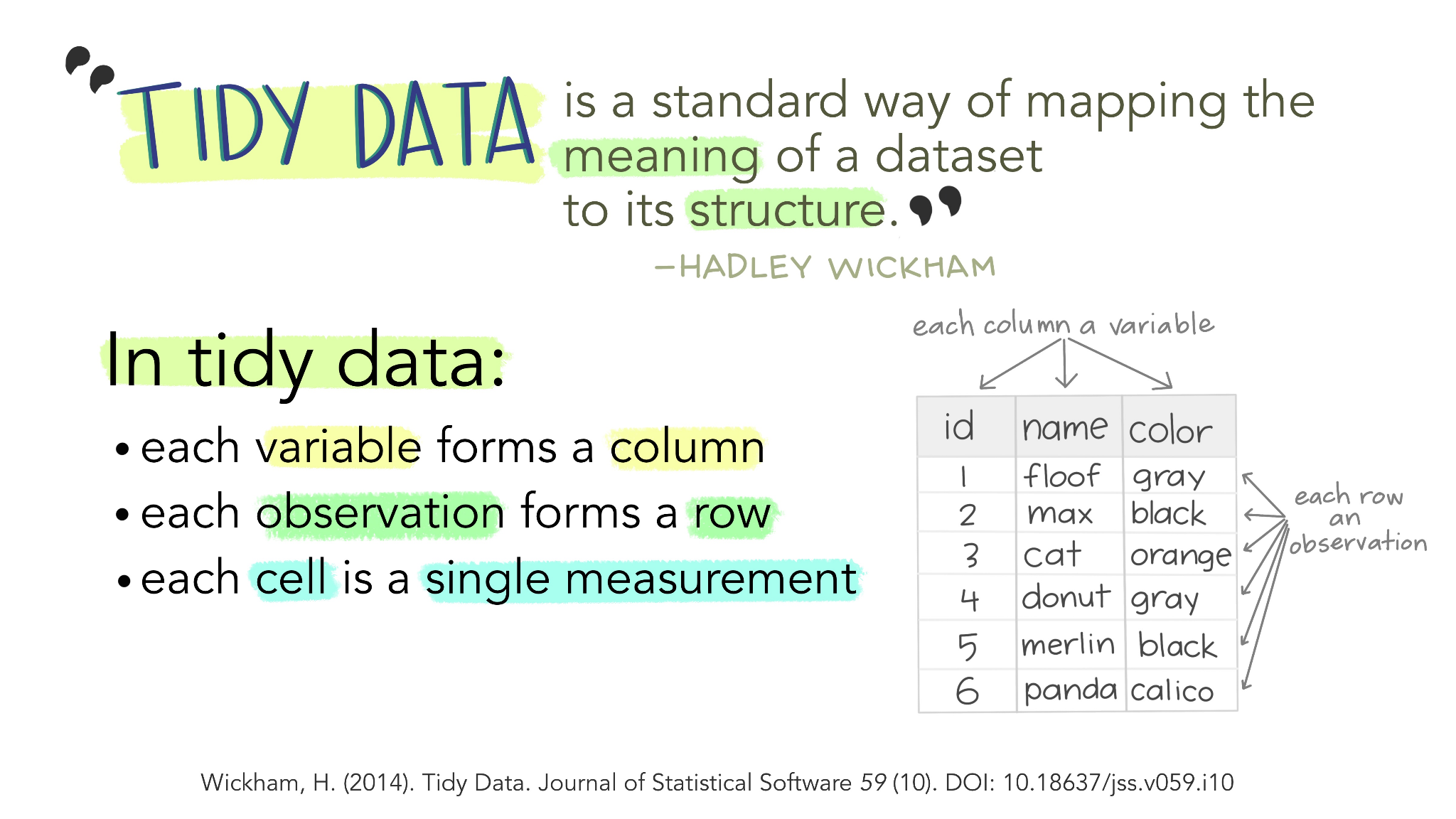 https://github.com/allisonhorst/stats-illustrations
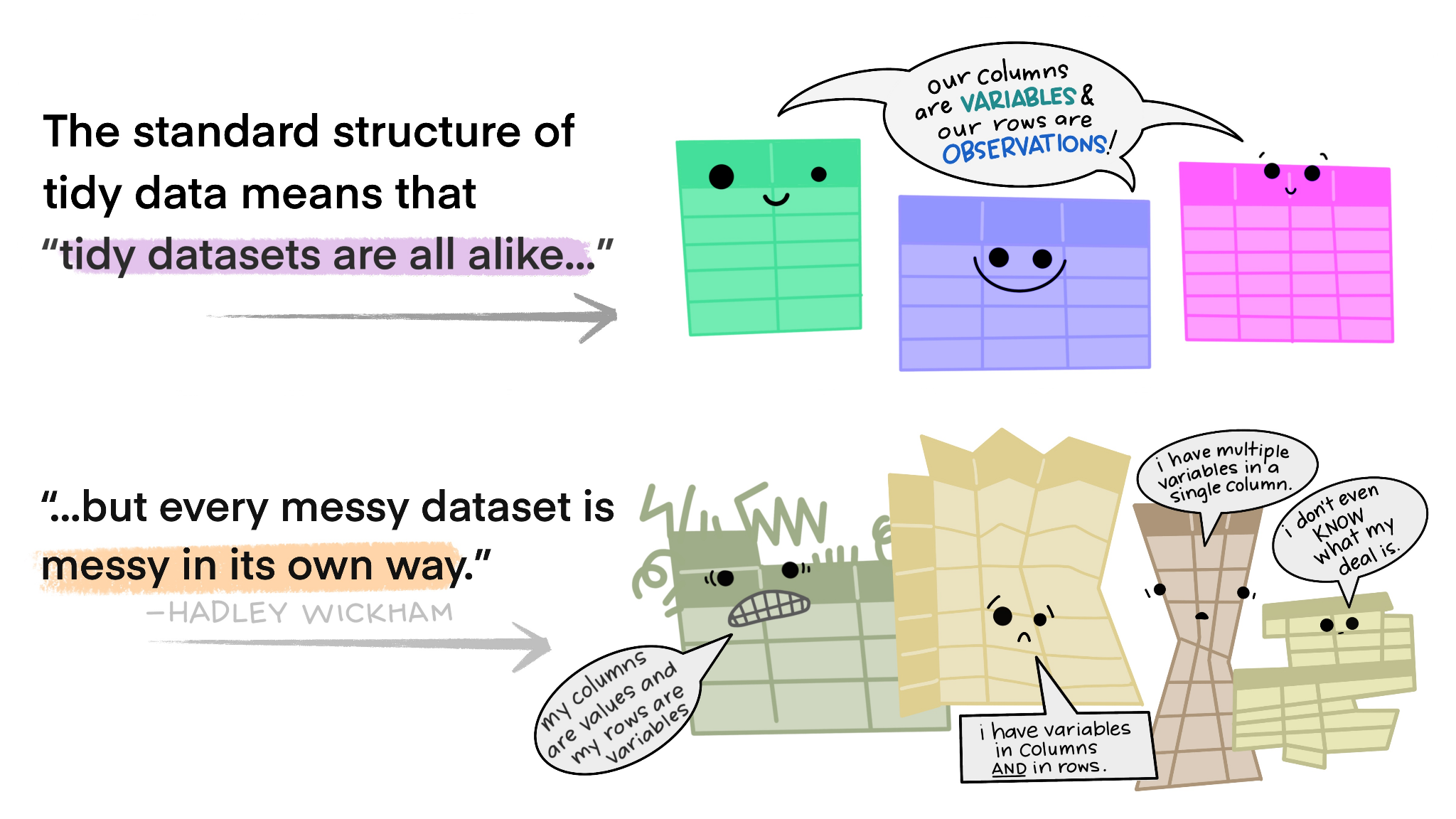 https://github.com/allisonhorst/stats-illustrations
Organisation des données
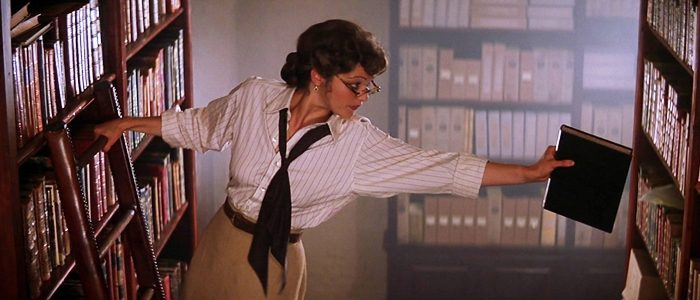 PROPOSITION
1
Organisation des dossiers
Formaliser l'arborescence et le contenu des répertoires/systèmes, communiquer dessus
Limitez le nombre de dossiers par niveau (5 ou 6 max)
Allez du général au spécifique
Choisissez des noms de dossiers explicites et non redondants
Décrire chaque dossier  fichier README:
Markdown ou TXT
Métadonnées minimum concernant le dossier et son contenu:
Titre
Date de création / réception des données
Origine/Source des données
Version
Propriétaire/responsable des données
Organisation des données
Méthode de réception/téléchargement des données
Un exemple :
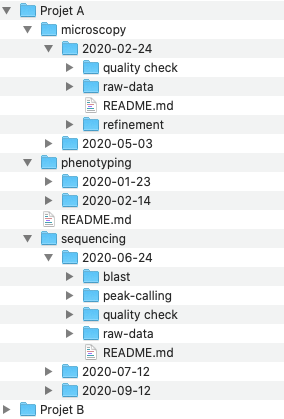 Un dossier par projet
Un sous-dossier par type de manip(microscopie, séquençage, phénotypage)
Un sous-dossier par date(2020-02-24, 2020-05-03)
Un sous-dossier pour les données brutes
Un sous-dossier par analyse (contrôle qualité, nettoyage statistique, raffinement)
Un sous-dossier par publication
Un lien symbolique vers chaque dossier données ou analyse associé à la publication

Dispo sur zenodo : https://zenodo.org/record/4410128#.YjiRpDXjJD9
Un autre exemple :
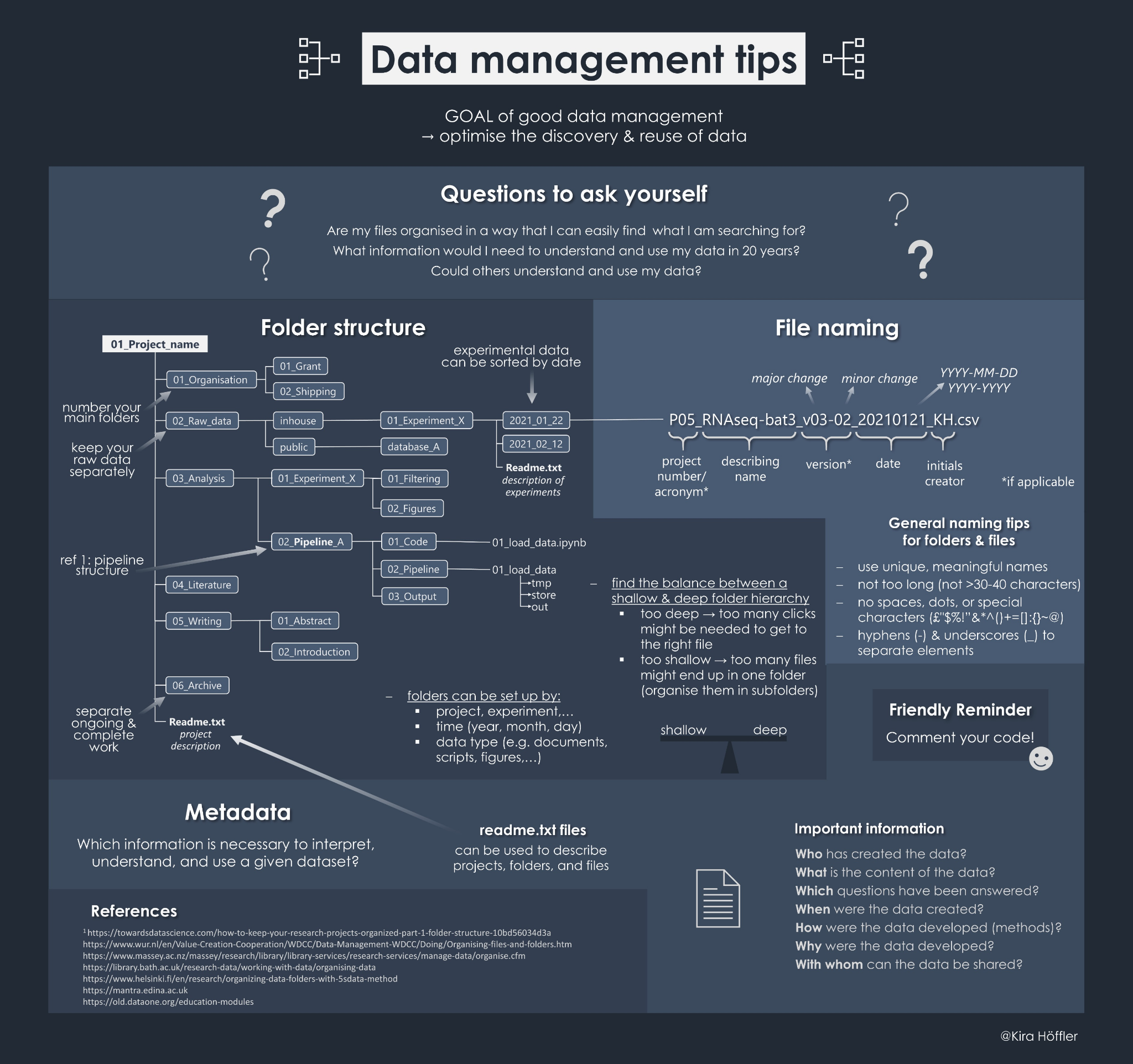 Il n’y a pas de solution miracle mais il est important de se mettre d’accord au sein du projet et de le documenter dans le PGD


Exemple de générateur d'arborescence https://www.tiesdekok.com/folder-structure-generator/#
Un autre exemple :
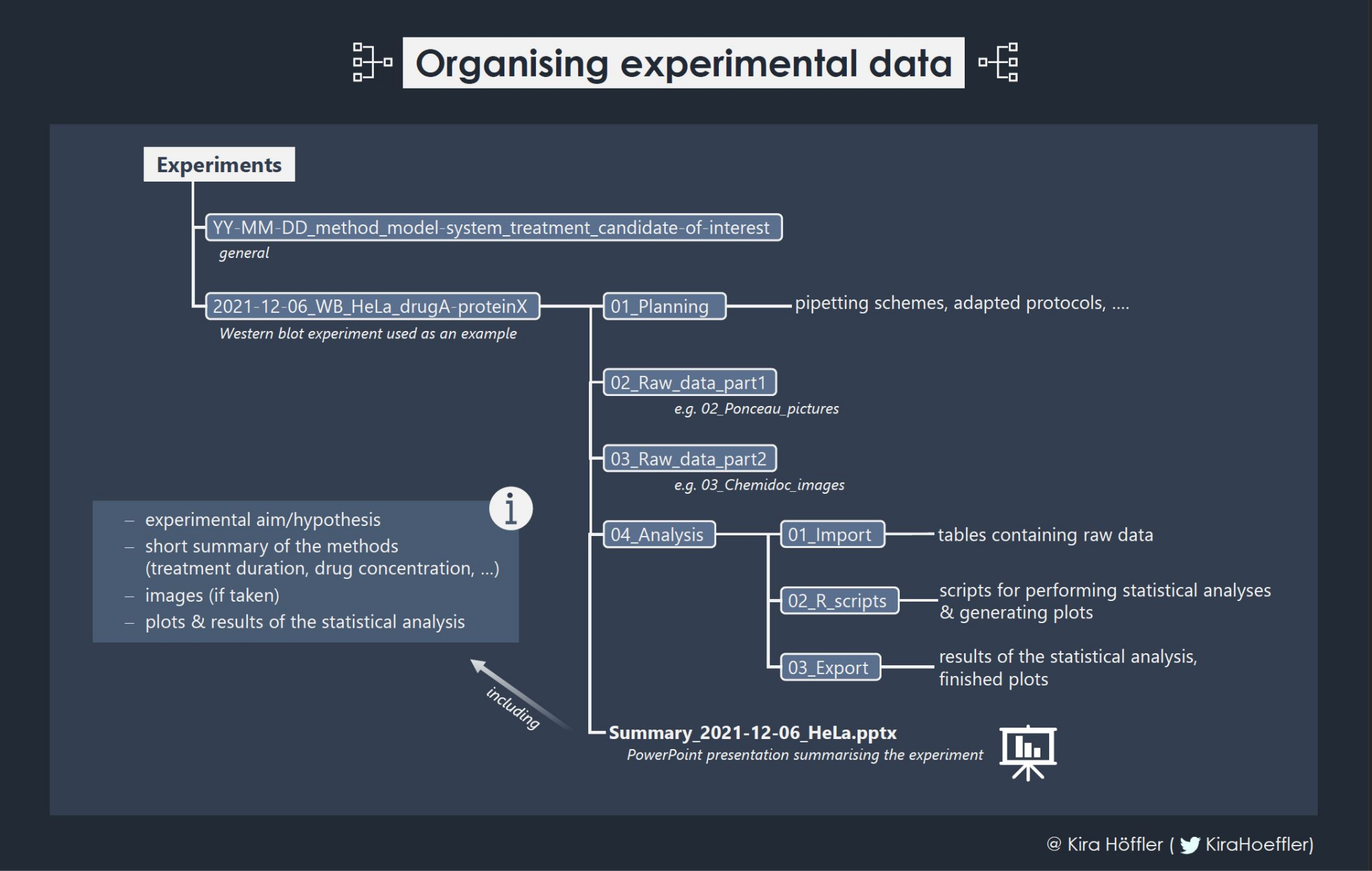